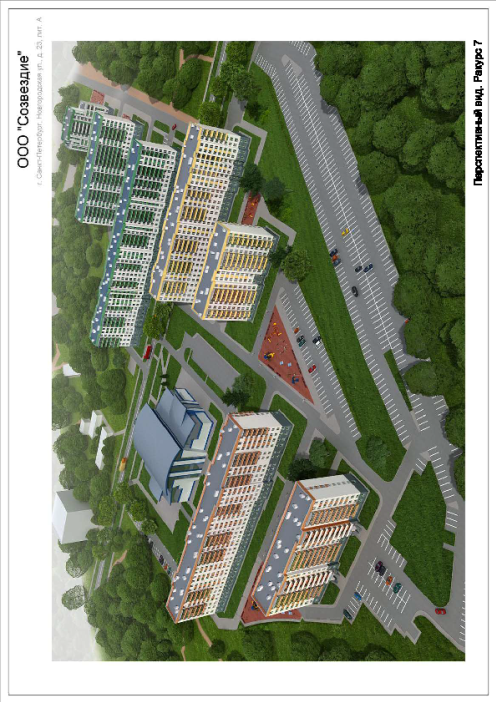 «Переселение граждан из аварийного жилищного фонда на территории Ленинградской области в 2019 – 2025 годах»
Многоквартирные жилые дома на 100 и 200 квартир (проект)
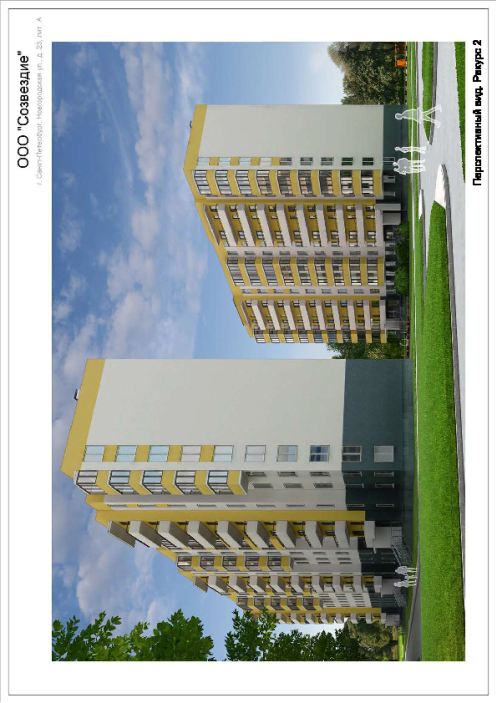 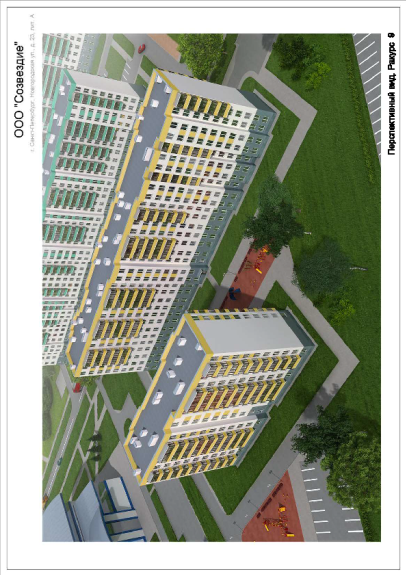 г. Луга 
2024 г.
Многоквартирные жилые дома на 100 и 200 квартир
Многоквартирные жилые дома на 100 и 200 квартир
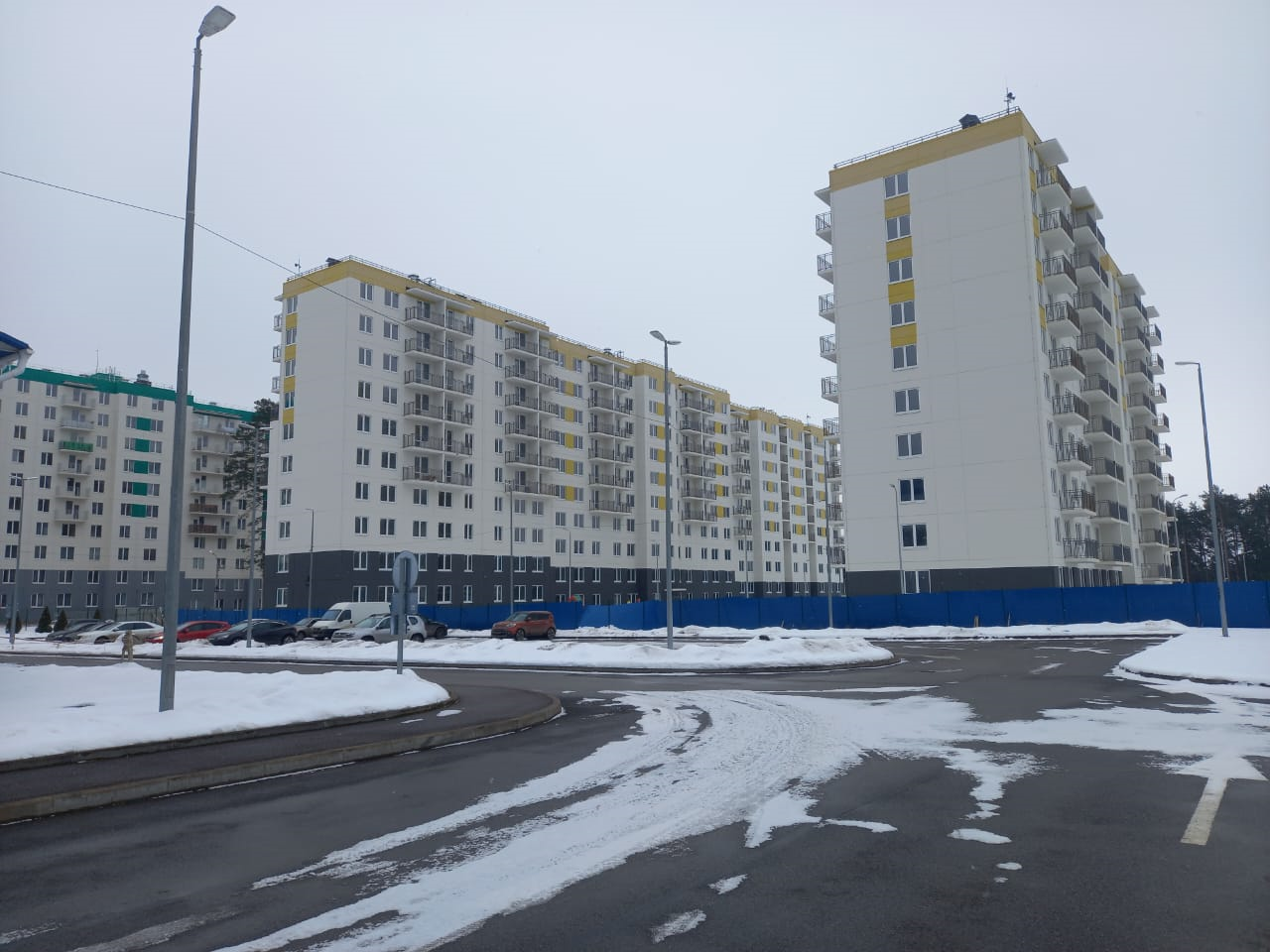 Многоквартирные жилые дома на 100 и 200 квартир
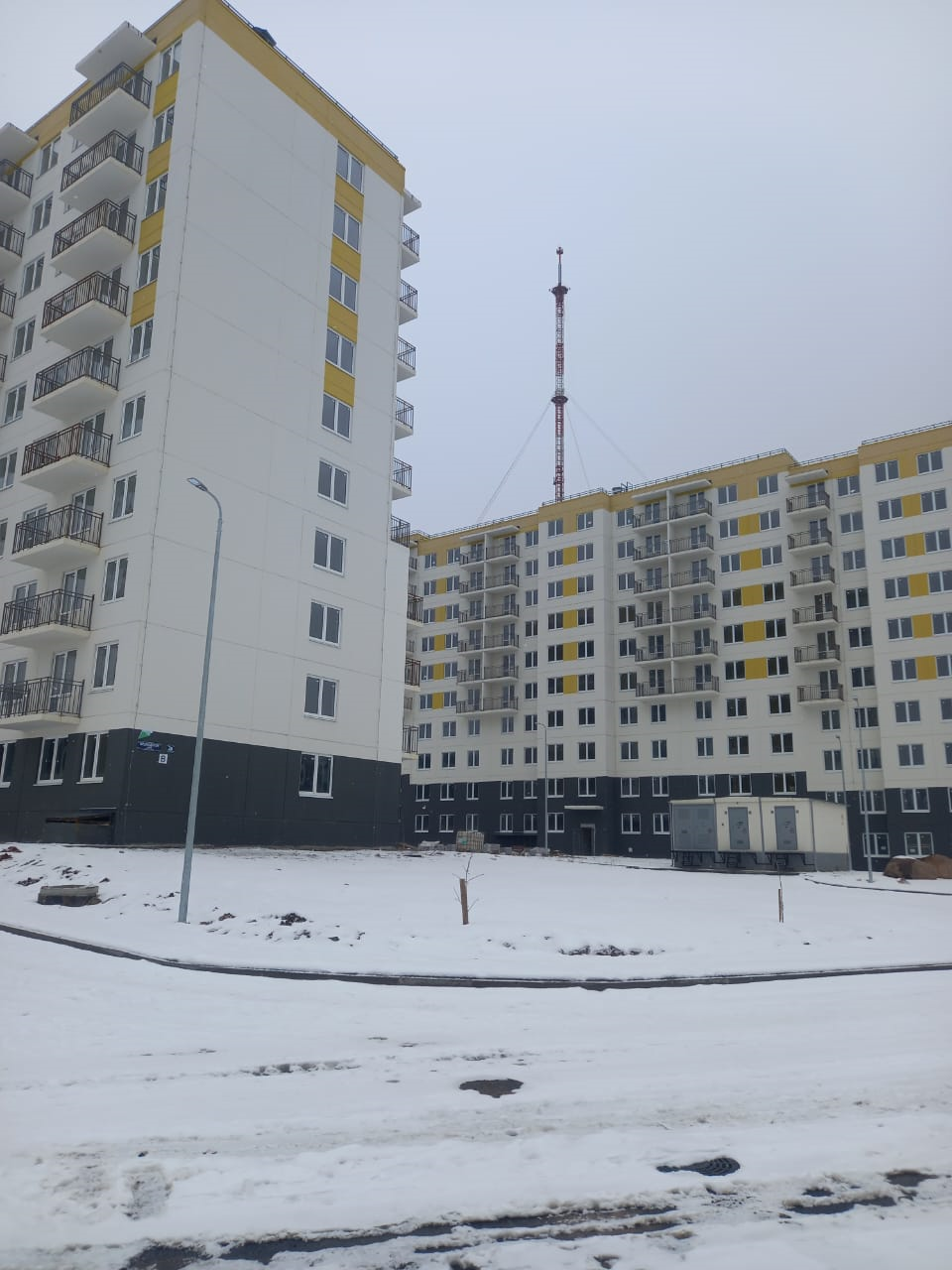 Многоквартирные жилые дома на 100 и 200 квартир
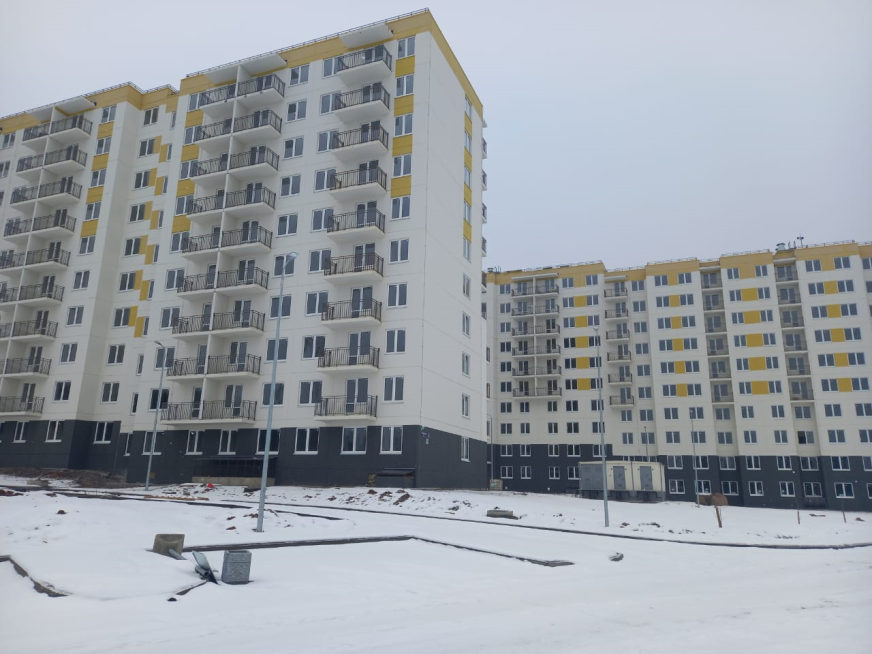